АПРОБАЦИЯ ПРОВЕДЕНИЯЕДИНОГО ГОСУДАРСТВЕННОГО ЭКЗАМЕНА
с использованием технологии печати полного комплекта ЭМ в ППЭ 
и сканирования бланков ответов в ППЭ
Работа над ошибками
1
www.ege.spb.ru			      (812) 576-34-40			                 rcoi@ege.spb.ru
ИНСТРУКТИВНО-МЕТОДИЧЕСКИЕ МАТЕРИАЛЫдля проведения государственной итоговой аттестациипо образовательным программам среднего общего образования в форме единого государственного экзаменав пунктах проведения экзаменав Санкт-Петербурге в 2018 году

www.ege.spb.ru

Пожалуйста, читайте Сборник
РАЙОНЫ НЕ ДЕЛАЮТ СВОИХ ОБЛЕГЧЕННЫХ/УПРОЩЕННЫХ/ПОНЯТНЫХ/АДАПТИРОВАННЫХ
ИНСТРУКЦИЙ
2
ПОДГОТОВКА ППЭ
Код аудитории должен быть одинаков:
на изображении обеих камер
на сайте smotriege.ru
на бумажном номере в зоне видимости камер
В зоне видимости камер должны находиться ВСЕ места для участников ЦЕЛИКОМ и стол организаторов
3
ГОРЯЧИЕ ЛИНИИ ППЭ
Горячая линия РЦОИ8 (812) 576-34-40
Горячая линия пользователей портала smotriege.ru 8 (800) 100-43-12
Горячая линия поддержки представителей ППЭ по вопросам видеонаблюдения 8 (800) 200-43-12
Горячая линия поддержки представителей ППЭ по вопросам технологий печати КИМ в ППЭ, сканирования экзаменационных материалов в ППЭ и проведения устной части по иностранным языкам 8 (800) 755-88-43
4
ПОДГОТОВКА ППЭ
На станциях печати должен быть указан правильный номер аудитории
На станциях печати, станциях сканирования и станции авторизации должны быть выставлены текущие дата и время
Акты с резервных станций печати и сканирования должны быть переданы с помощью станции авторизации
Машиночитаемые ведомости должны распечатываться из файла РЦОИ (масштаб 100%)
5
ПОДГОТОВКА ППЭ
Статус «Контроль технической готовности завершен» должен быть выставлен за ДВА дня экзамена.
для 21.03.2018 – 19.03.2018
для 23.03.2018 – 21.03.2018
Авторизацию должны пройти ВСЕ ЧЛЕНЫ ГЭК с токеном
6
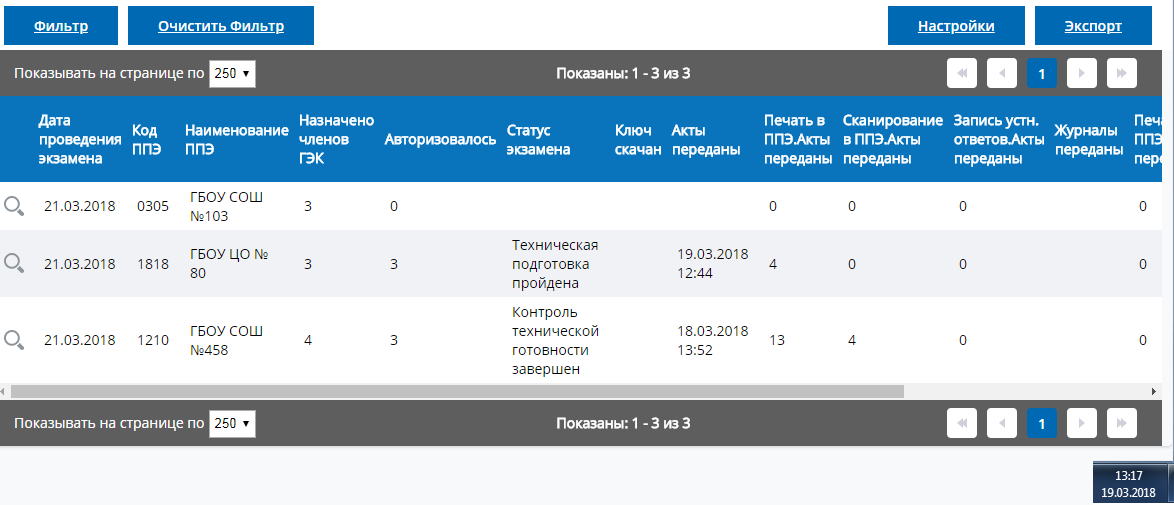 http://ppe.rustest.ru
7
НАЧАЛО ЭКЗАМЕНА
Статус «Экзамены успешно начались» должен быть выставлен до 10:40
    (ППЭ 204 в 11:06 – цветовая схема ПК)
8
ФОРМЫ ППЭ
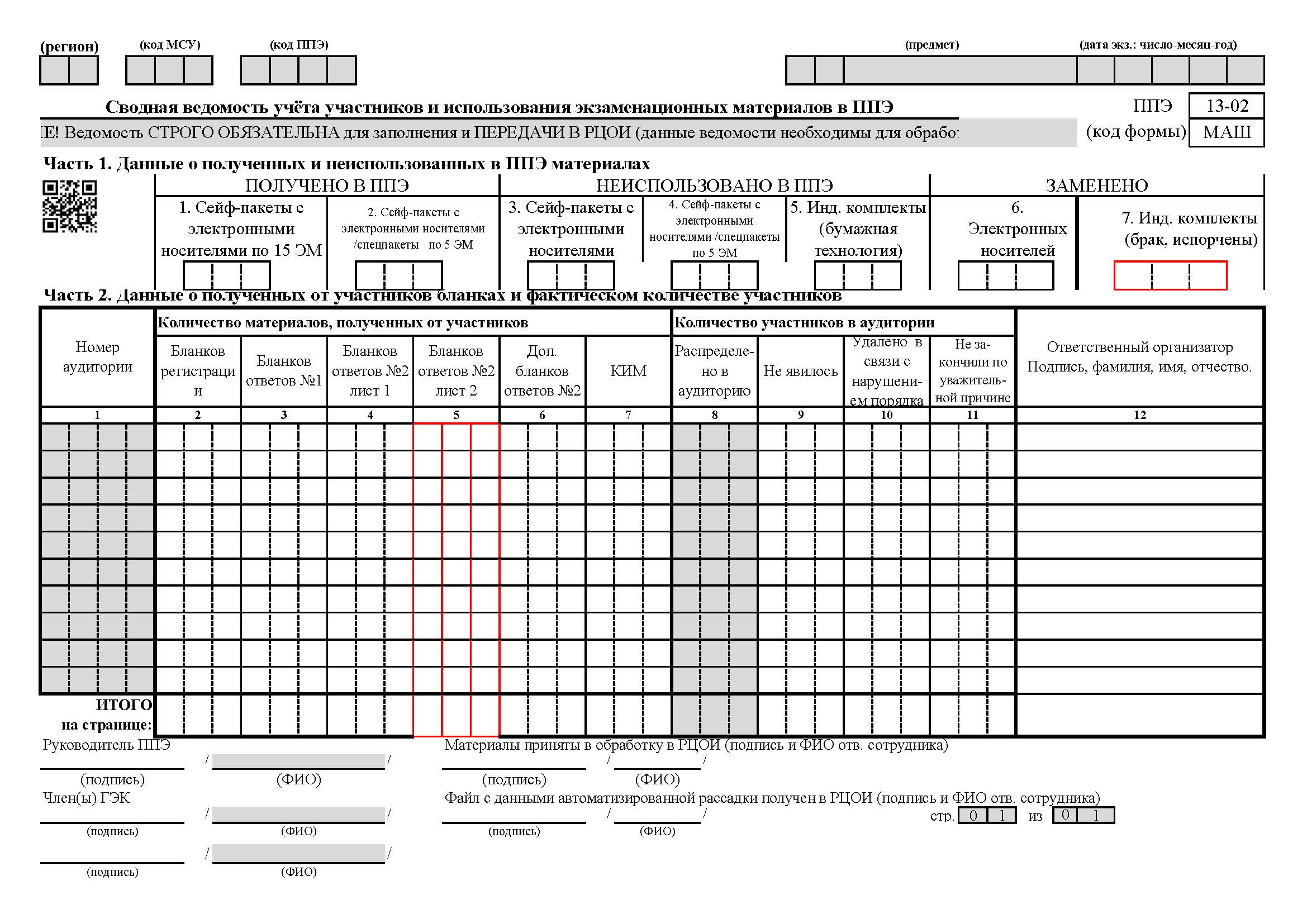 ФОРМА ЗАПОЛНЯЕТСЯ ЧЕРНОЙ ГЕЛЕВОЙ РУЧКОЙ.
ФОРМЫ ППЭ
Машиночитаемая форма
12-04-МАШ
Обязательно заполнить номер страницы!


НЕЛЬЗЯ 
ставить прочерк Z на незаполненных строках формы
ФОРМА ЗАПОЛНЯЕТСЯ ЧЕРНОЙ ГЕЛЕВОЙ РУЧКОЙ!
(Московский район)
Значения вписываются в клеточки!
(Московский район)
ФОРМА ЗАПОЛНЯЕТСЯ ЧЕРНОЙ ГЕЛЕВОЙ РУЧКОЙ!
(Московский район)
В незаполненных строчках не ставить никаких прочерков и пр.
11
Время возвращения указывается обязательно.
В случае удаления ведомость не заполняется.
В случае досрочного завершения указывается время, когда участник забрал свои вещи.
12
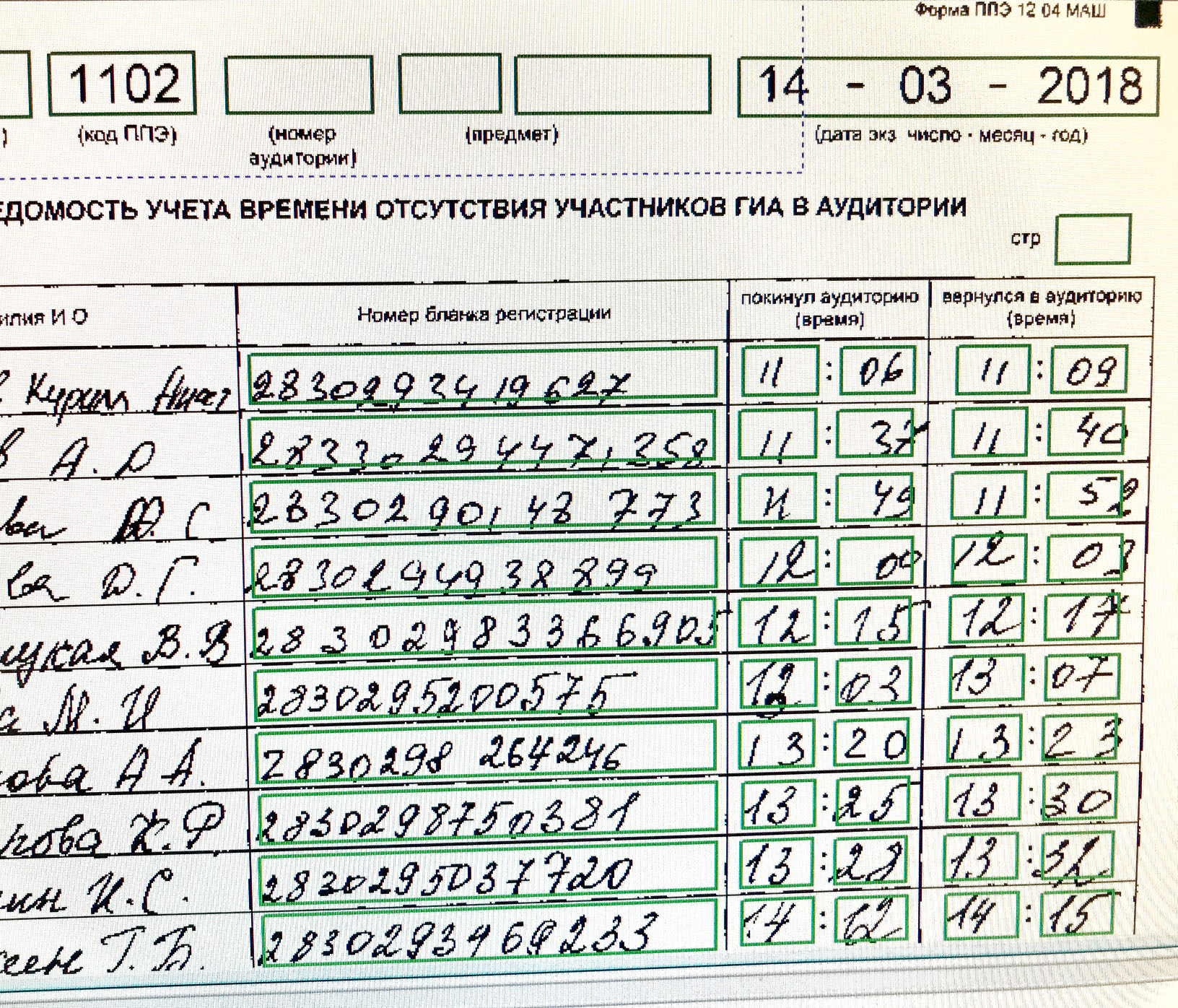 13
ПРИКРЕПЛЕНИЕ ДБО
Поле для внесения номера ДБО
Номер листа 2 впечатан автоматически и связывает две страницы бланка №2 между собой
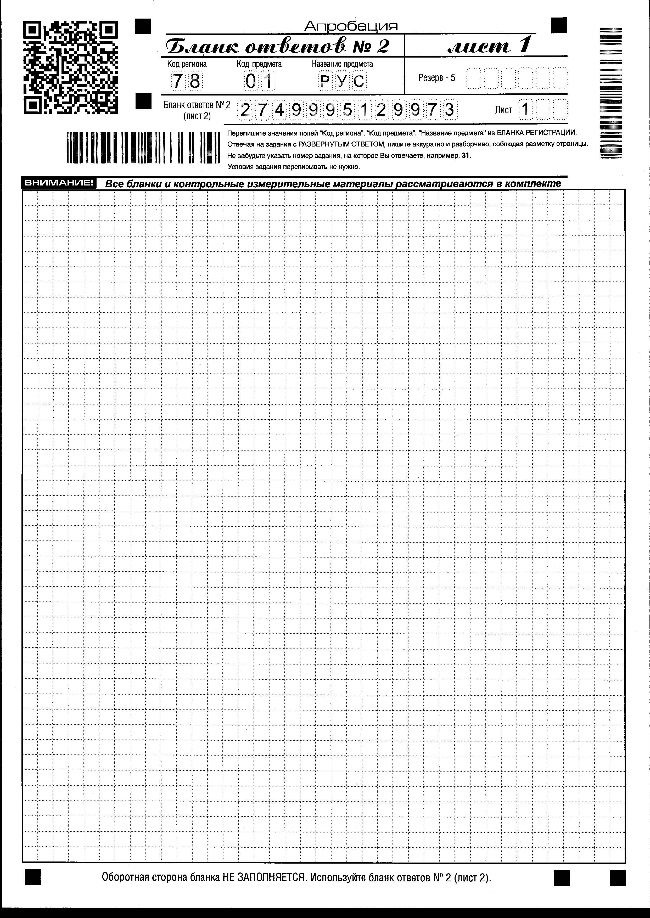 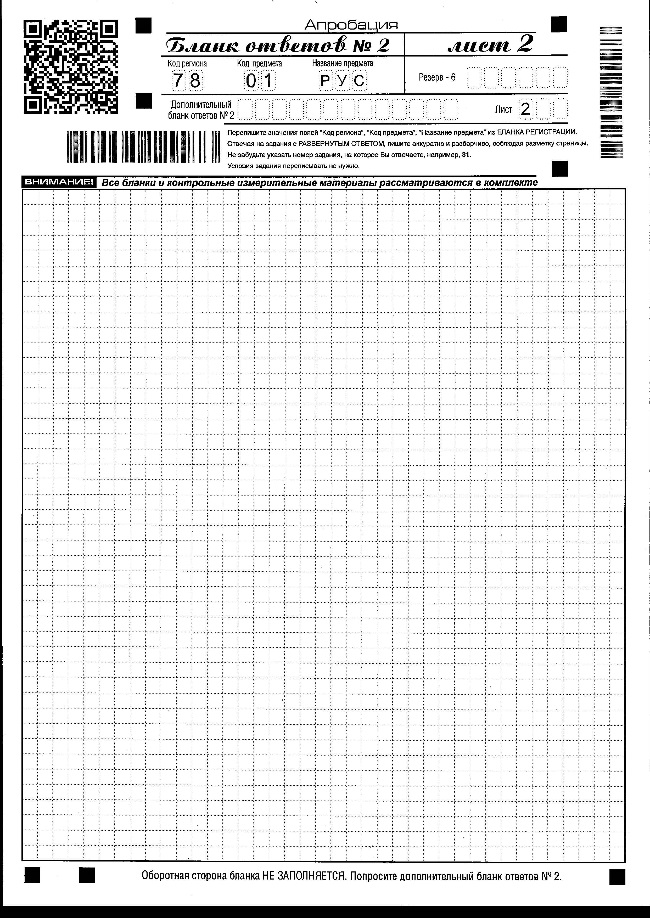 ПРИКРЕПЛЕНИЕ ДБО
Если участнику ВЫДАЕТСЯ ДБО, организатор переносит номер ДБОна лист 2 бланка ответов №2:
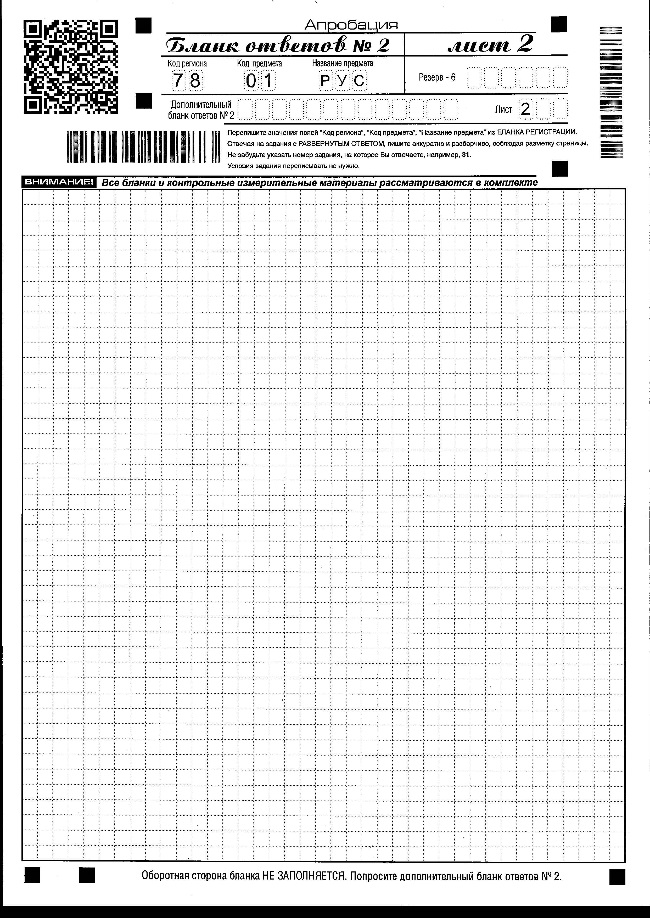 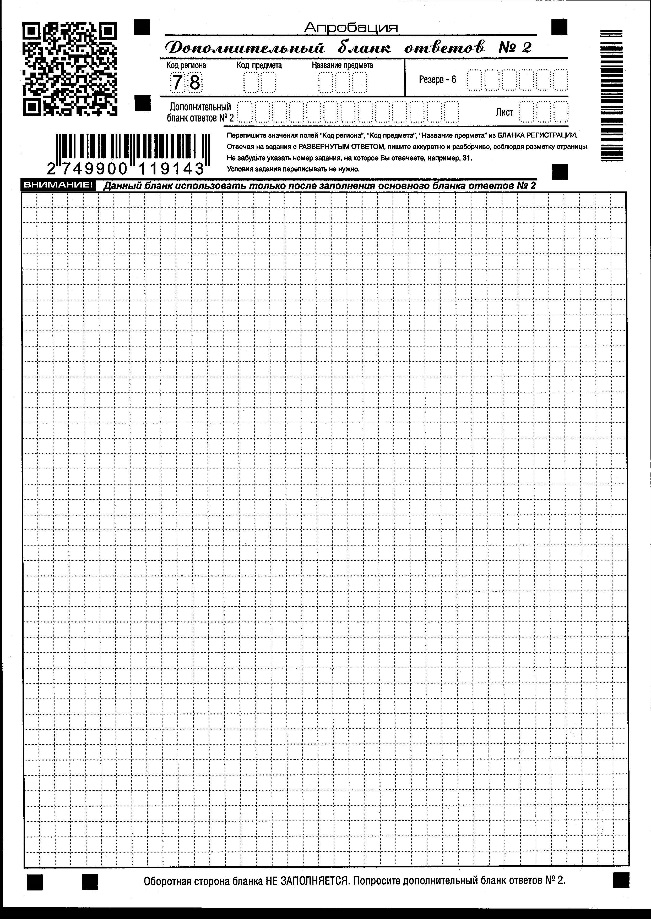 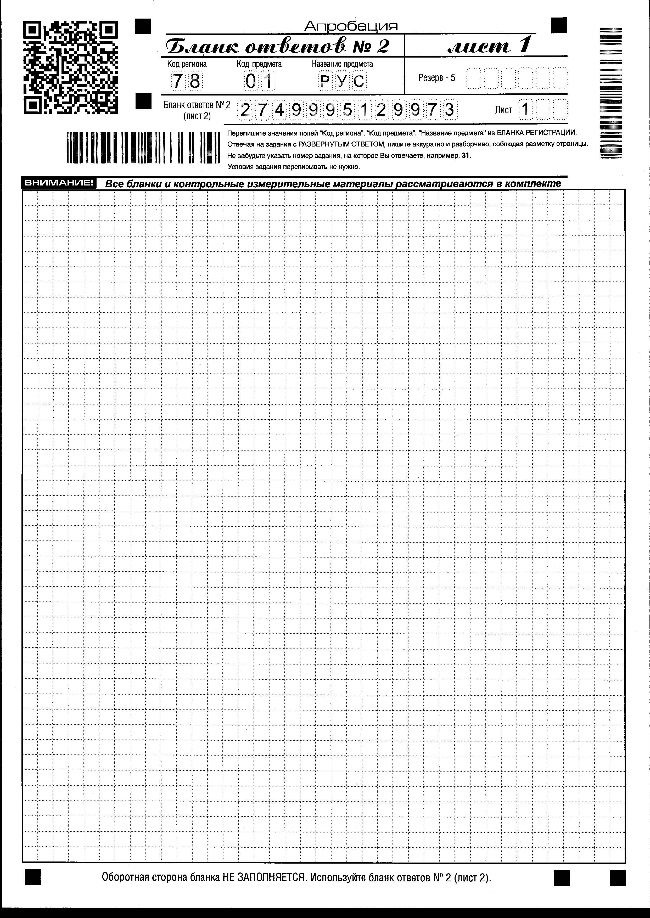 3
Вписываем номер ДБО на лист 2 бланка №2. Нумерация листов ДБО начинается с №3
Номер листа 2 впечатан автоматически и связывает две страницы бланка №2 между собой
ПРИКРЕПЛЕНИЕ ДБО
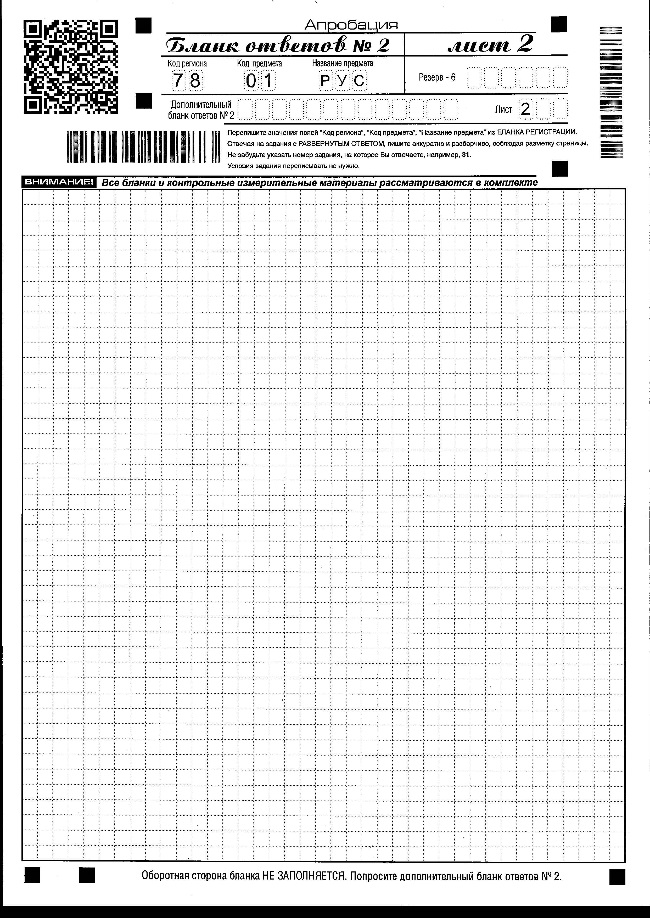 Если ДБО участнику не нужен/не выдаётся, то это поле остается пустым
Сбор материалов: Бланки ответов
ДБО №2 – ЗА ОСНОВНЫМ БЛАНКОМ ОТВЕТОВ №2 лист 2 КОНКРЕТНОГО УЧАСТНИКА
После окончания экзамена
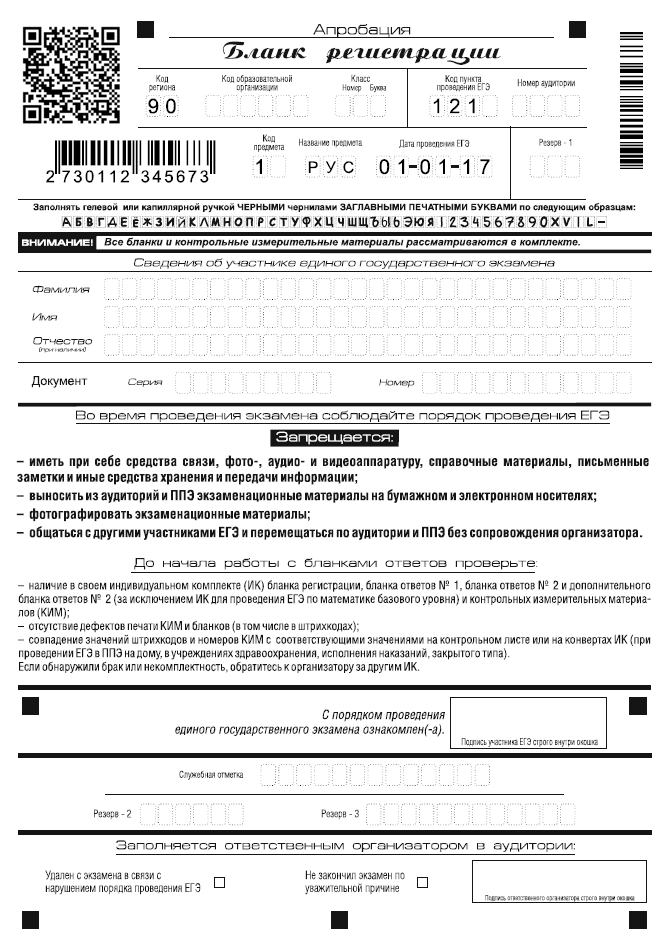 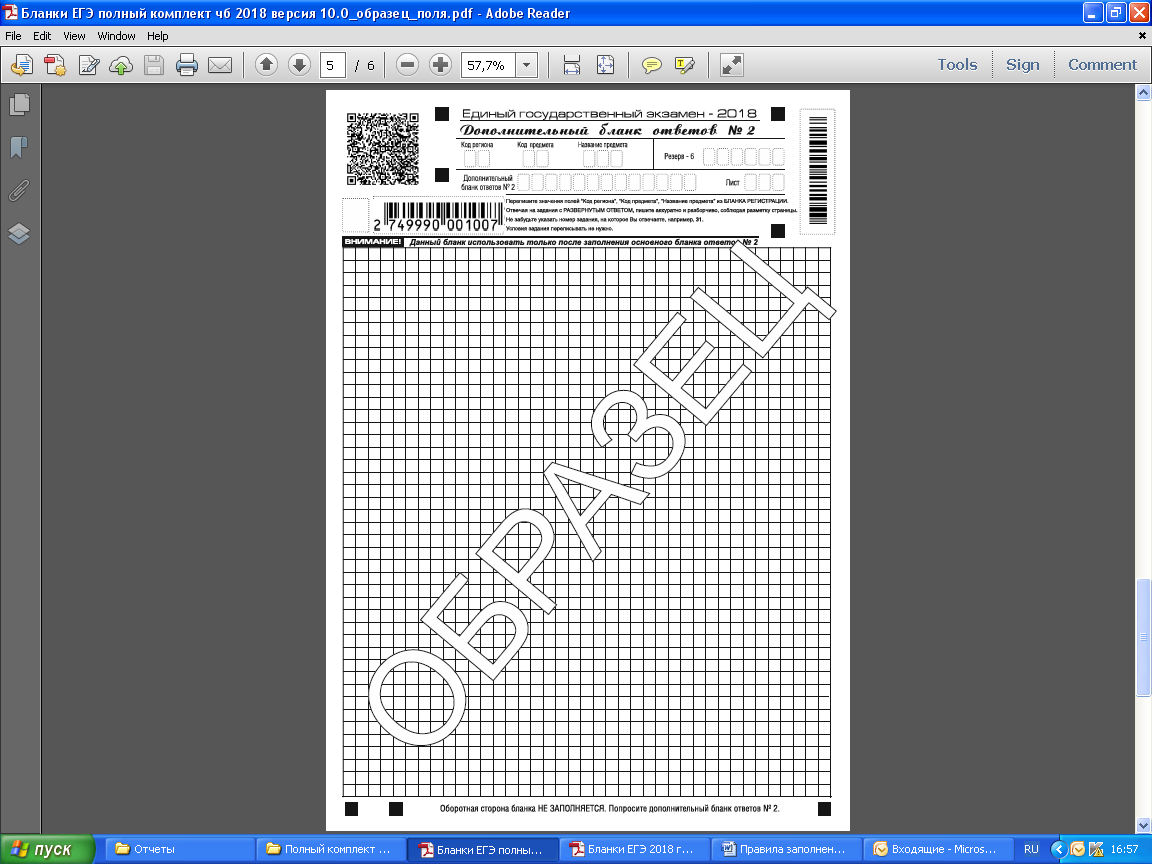 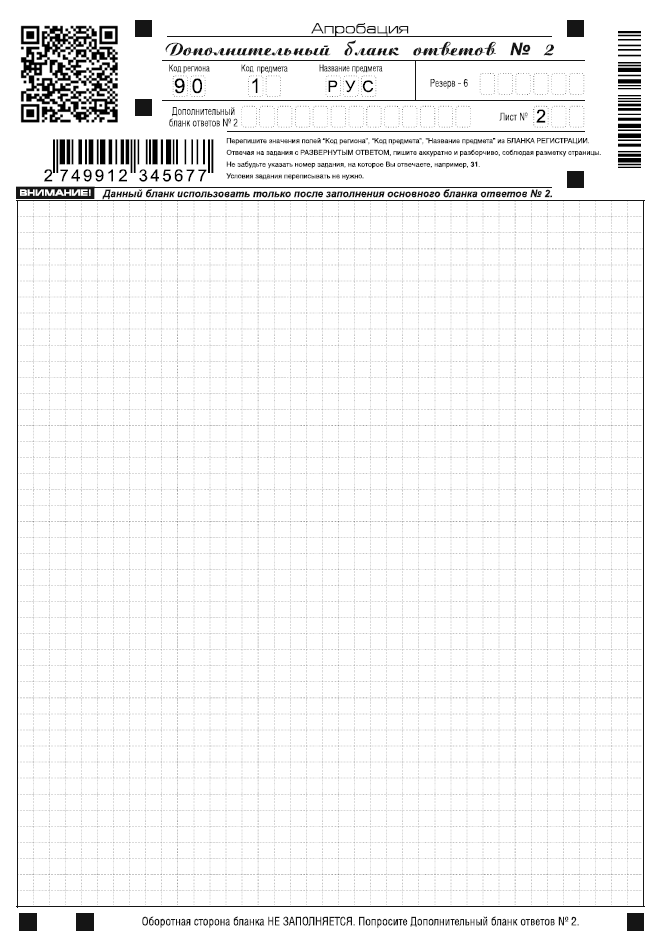 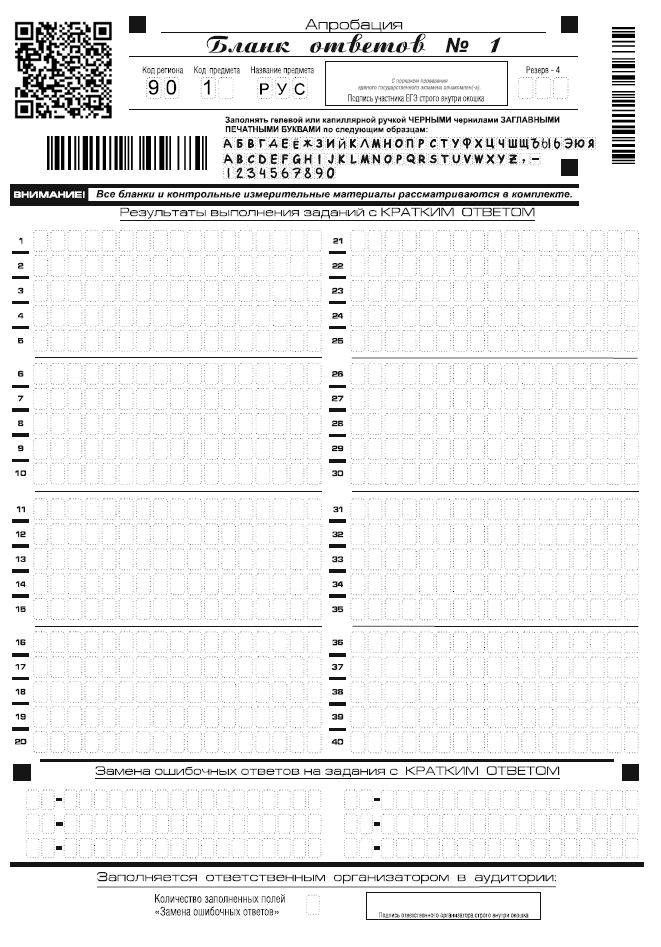 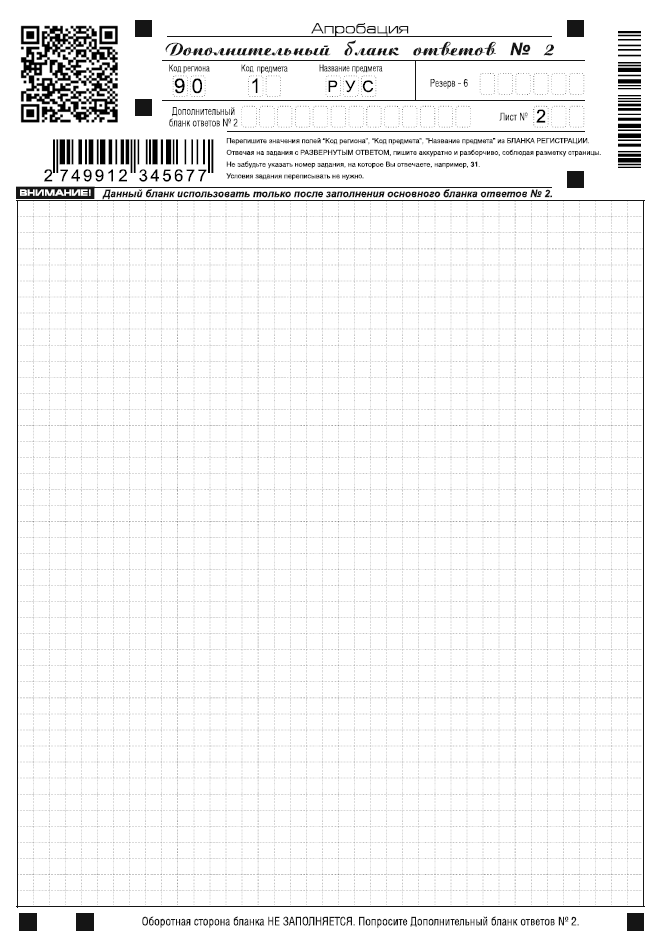 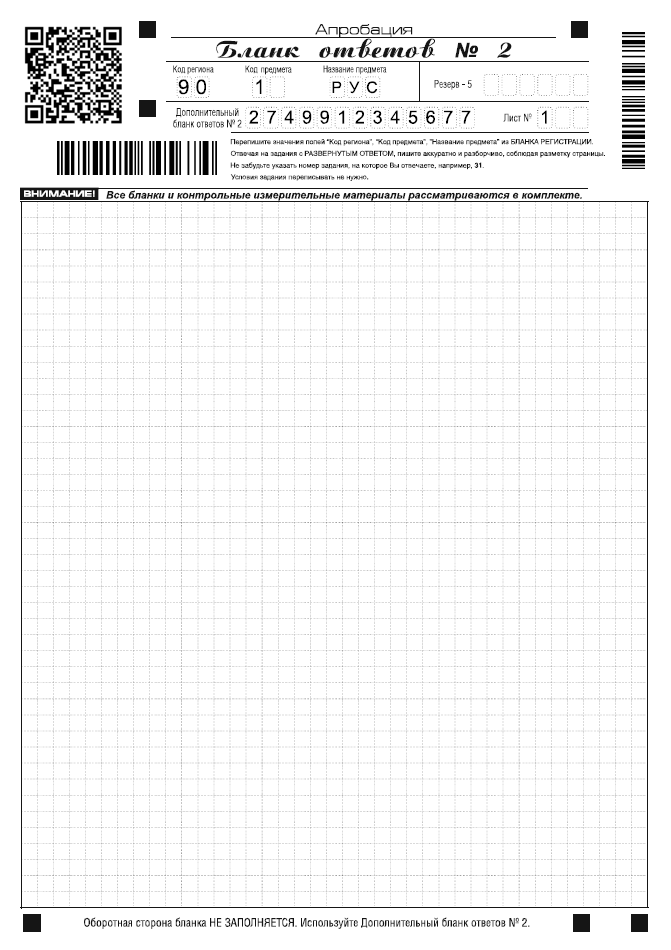 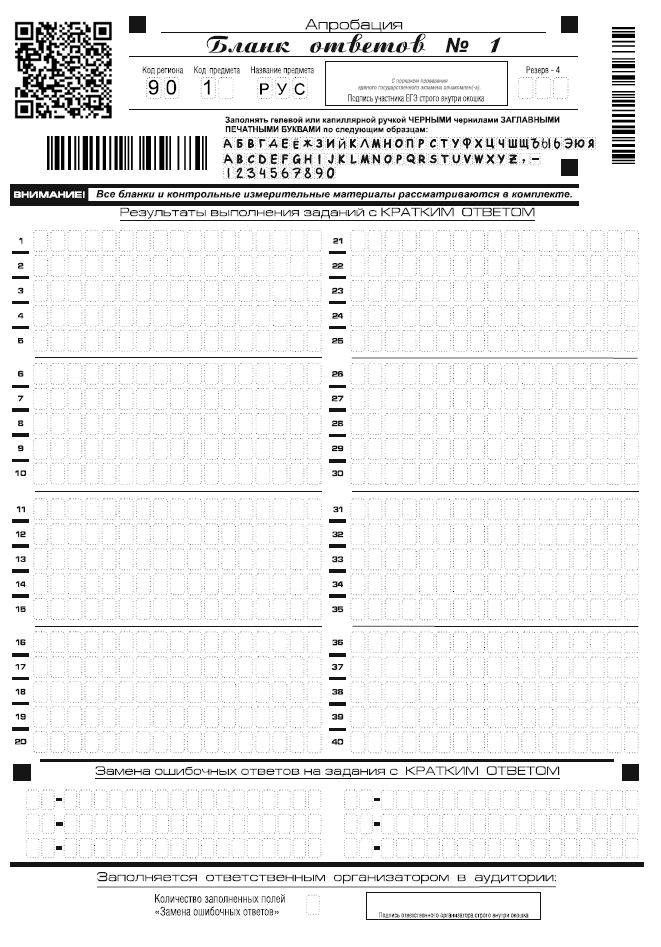 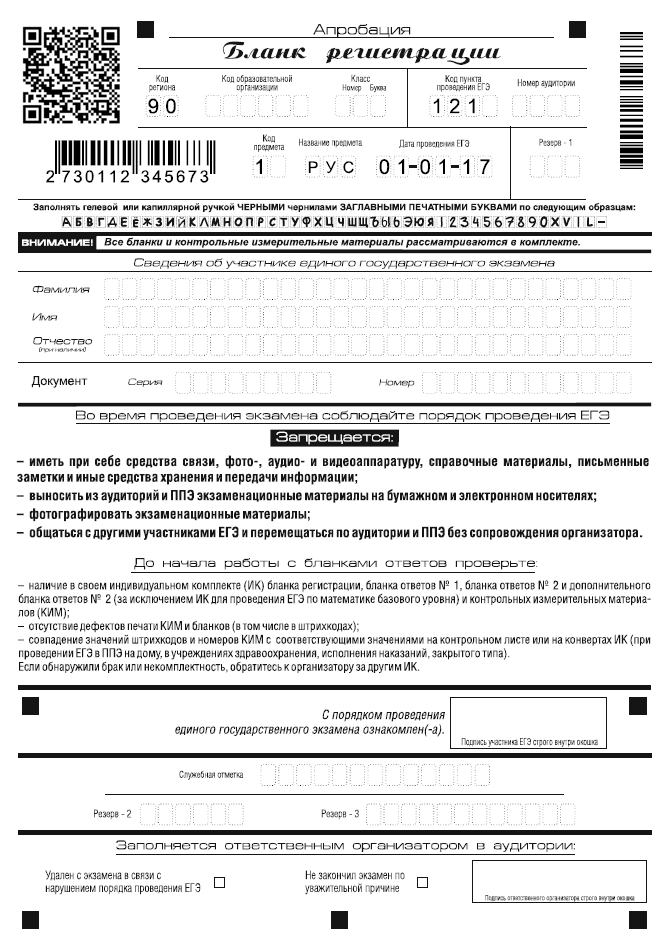 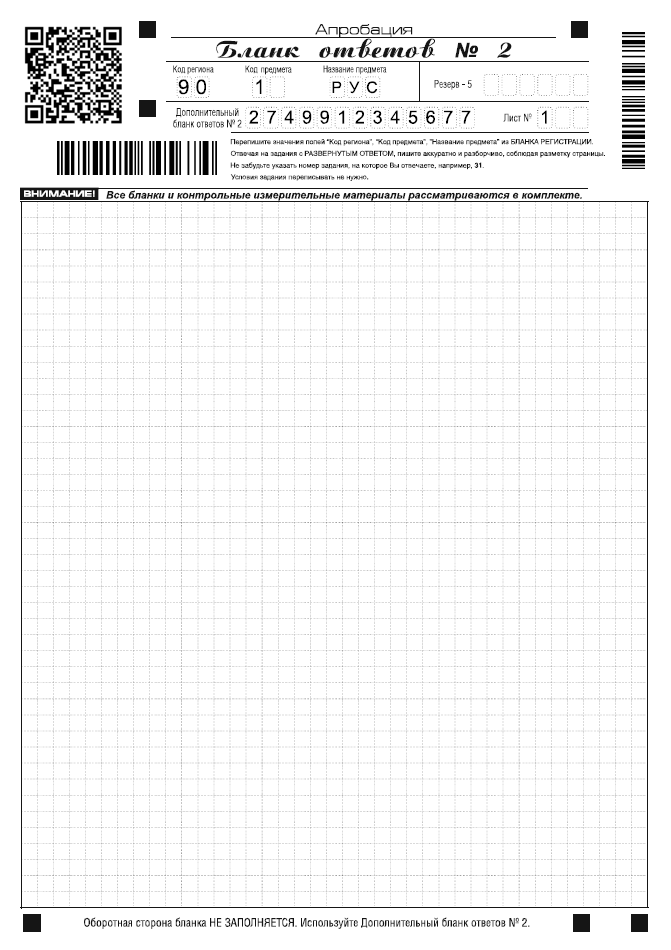 БЛАНКИ ЕГЭСКЛАДЫВАЮТСЯ КОМПЛЕКТАМИ
 ПО УЧАСТНИКАМ: БР, №1, Б№2 лист 1, Б№2 лист 2, ДБО №2 В ПОРЯДКЕ ВОЗРАСТАНИЯ №№ ЛИСТОВ – (3, 4, 5,…)
И УПАКОВЫВАЮТСЯ В ОДИН ВДП
17
www.ege.spb.ru			      (812) 576-34-40
СБОР МАТЕРИАЛОВ: БРАК в ВДП
ОБЩЕЕ КОЛИЧЕСТВО ИСПОРЧЕННЫХ (БРАКОВАННЫХ) ЭМ
18
www.ege.spb.ru			      (812) 576-34-40
СБОР МАТЕРИАЛОВ: КИМ в сейф-пакет
Форма ППЭ-11 печатается из Сборника форм, вкладывается в сейф-пакет
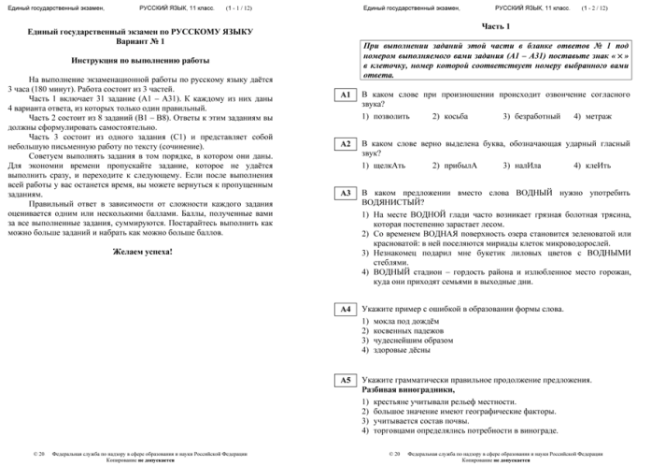 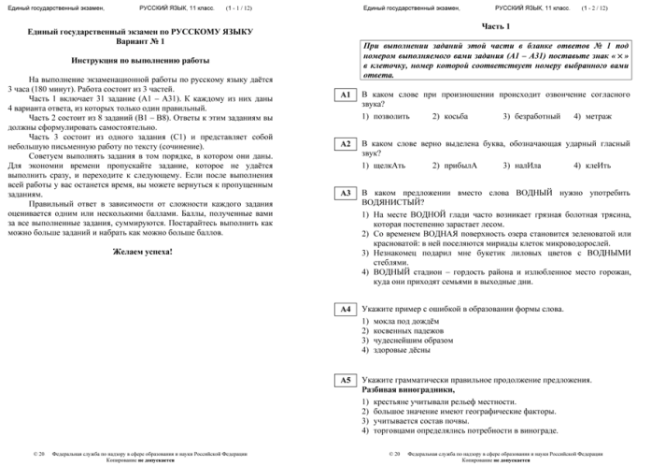 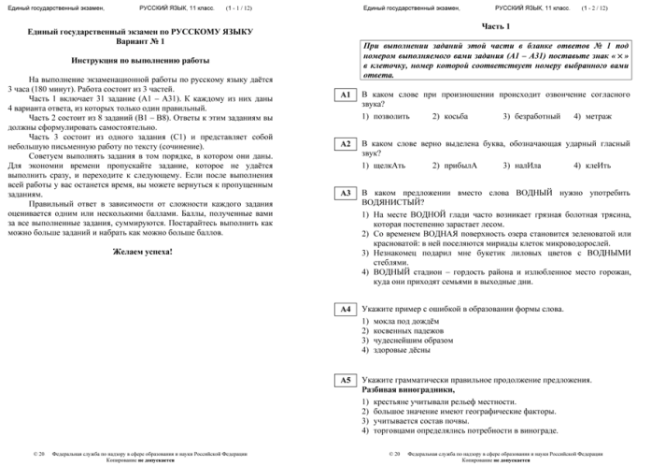 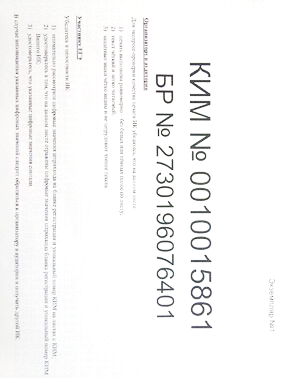 ОБЩЕЕ КОЛИЧЕСТВО ИСПОЛЬЗОВАННЫХ КИМ
КИМ
КОНТРОЛЬНЫЕ ЛИСТЫ
19
СБОР МАТЕРИАЛОВ: ДИСКИ НЕ УПАКОВЫВАЮТСЯ в аудиториях
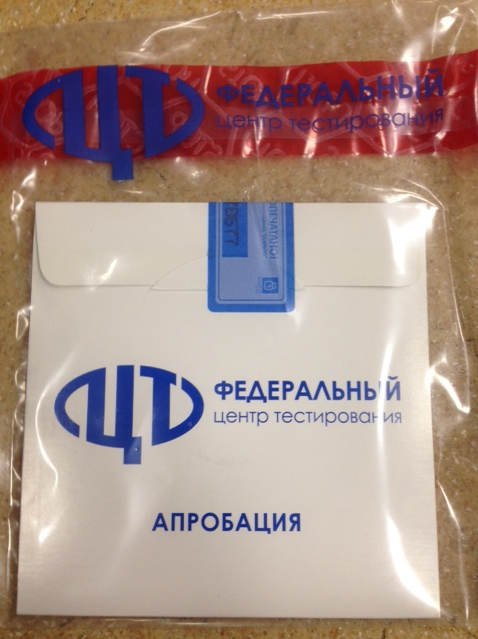 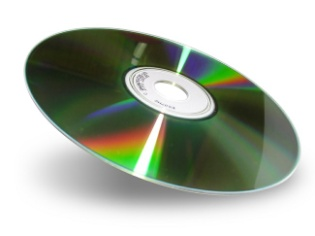 ВО ВСКРЫТЫЙ ДОСТАВОЧНЫЙ СЕЙФ-ПАКЕТ
20
ПРИ ПЕРЕСЧЕТЕ БЛАНКОВ перед сканированием в штабе НЕОБХОДИМО ПРОВЕРИТЬ
Комплектность бланков: бланки должны быть сложены комплектами по участникам (4 штуки), ДБО за бланками комплекта;
Порядок бланков: бланки должны лежать последовательно (БР, Б№1, Б№2 лист 1, Б№2 лист 2, ДБО первый (лист №3), ДБО второй (лист №4) и тд);
Прикрепление ДБО в соответствии с инструкцией;
Ориентацию бланков: лицевой стороной вверх, верхней частью в одну сторону;
Заполнение полей участником и организатором;
Прочерк Z в свободных полях для ответов бланков №2;
Общее количество бланков.
21
ПОСЛЕ ЗАВЕРШЕНИЯ СКАНИРОВАНИЯ
Дождаться подтверждения из РЦОИ факта успешного получения и расшифровки переданного пакета данных (минимум час после передачи файла РЦОИ)
Переупаковать бланки ответов в новые ВДП, перенести данные с вскрытого ВДП в форму ППЭ-11 на новом пакете. На пакете ставит подпись руководитель ППЭ
Упаковать ЭМ в соответствии с инструкцией

НЕИСПОЛЬЗОВАННЫЕ ВДП И СЕЙФ-ПАКЕТЫ НЕОБХОДИМО ВЕРНУТЬ В РЦОИ
22
ПАКЕТЫ ДЛЯ УПАКОВКИ ЭМ В ШТАБЕ
Два сейф-пакета стандартных
ВДП
Один сейф-пакет большой
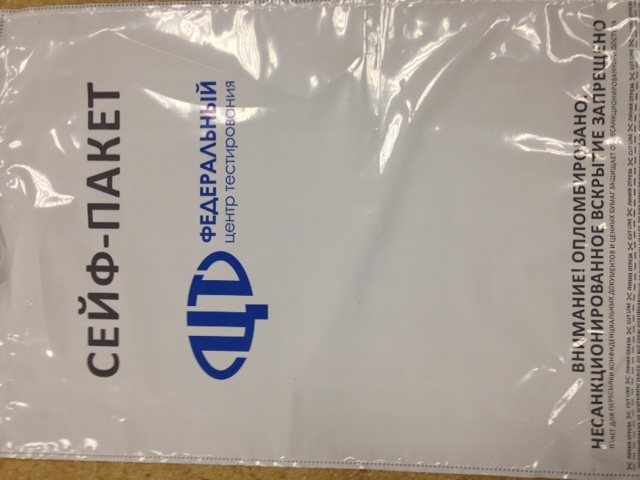 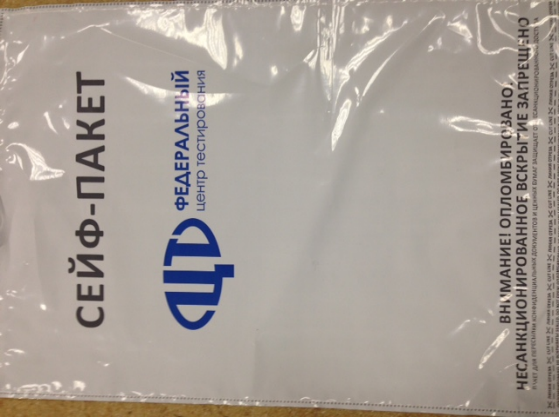 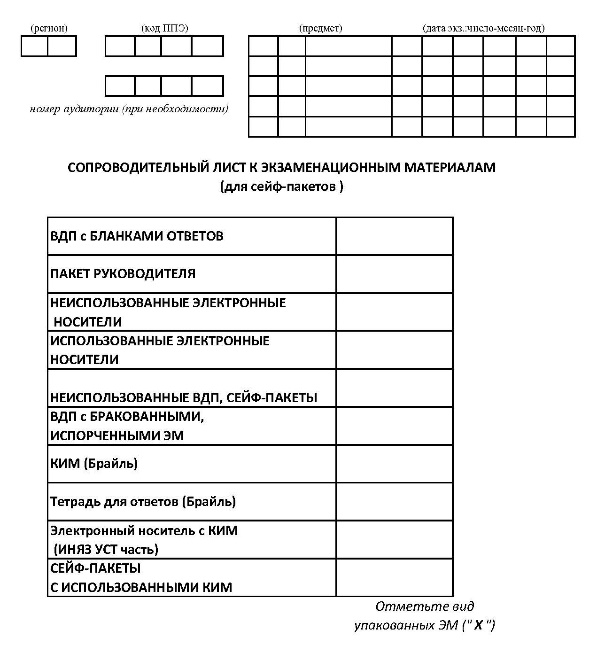 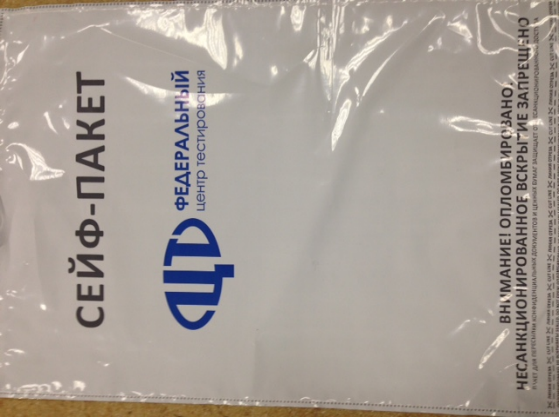 23
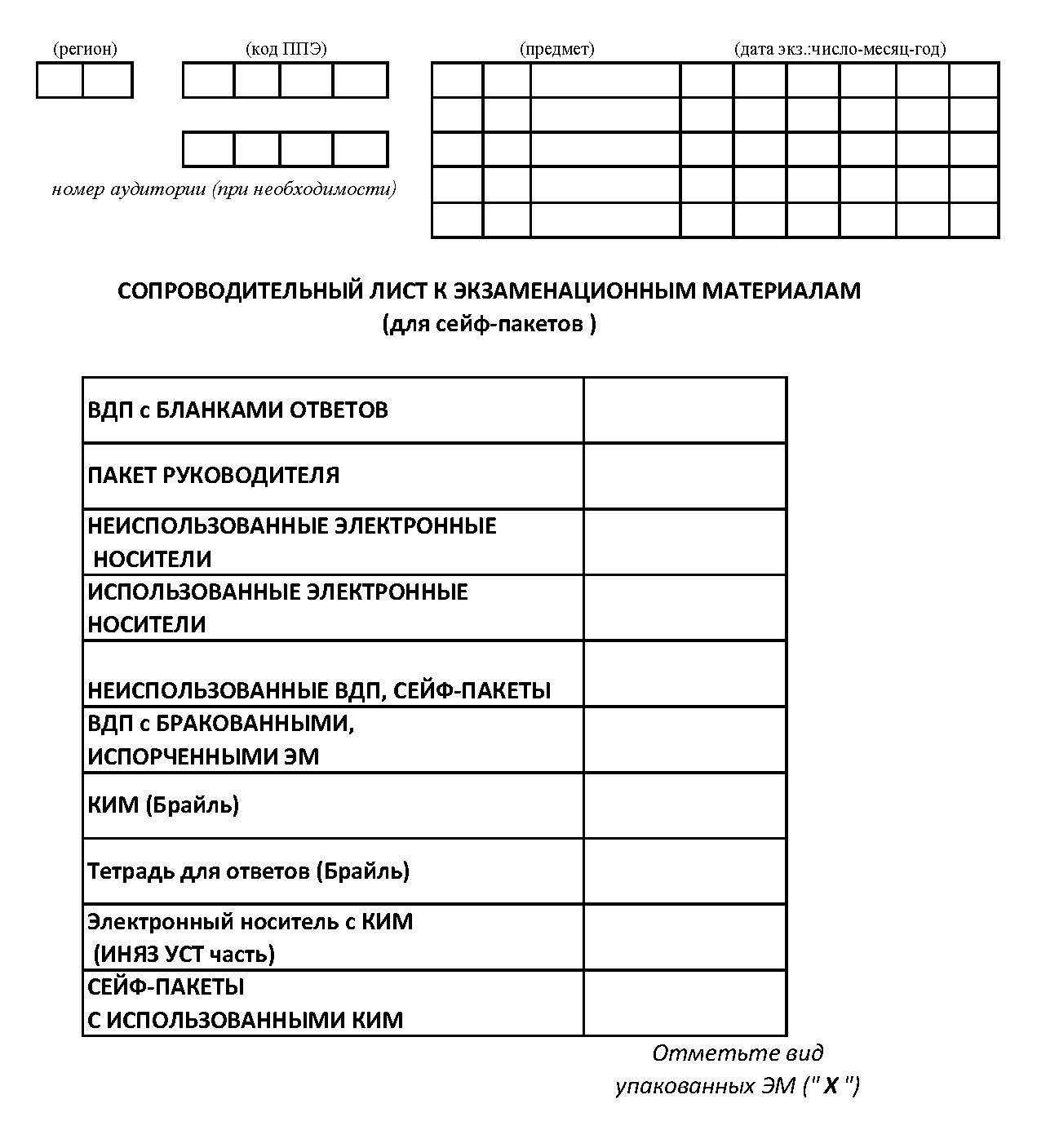 Сопроводительный лист (см. Сборник форм) используется для упаковки ЭМ, не указанных в форме ППЭ-11
УПАКОВКА ЭМ ДЛЯ ПЕРЕДАЧИ В РЦОИ
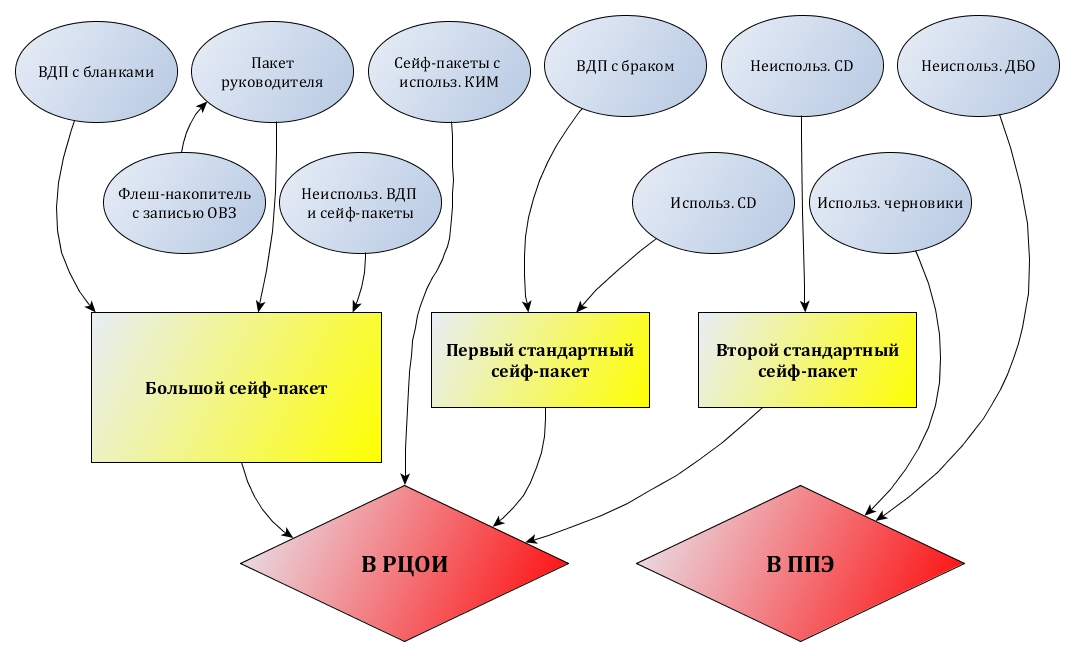 ЗАВЕРШЕНИЕ ЭКЗАМЕНА
Экспорт бланков на станции сканирования при наличии особых ситуаций в аудиториях может быть заблокирован!
Нарушены инструкции членом ГЭК и техническим специалистом
26
ЗАВЕРШЕНИЕ ЭКЗАМЕНА
Статус «Бланки переданы в РЦОИ» должен быть выставлен до 23:00 в ДЕНЬ ЭКЗАМЕНА
(ППЭ 401 15.03 в 8:35)
Журналы с резервных станций печати и сканирования должны быть переданы при помощи станции авторизации.
27
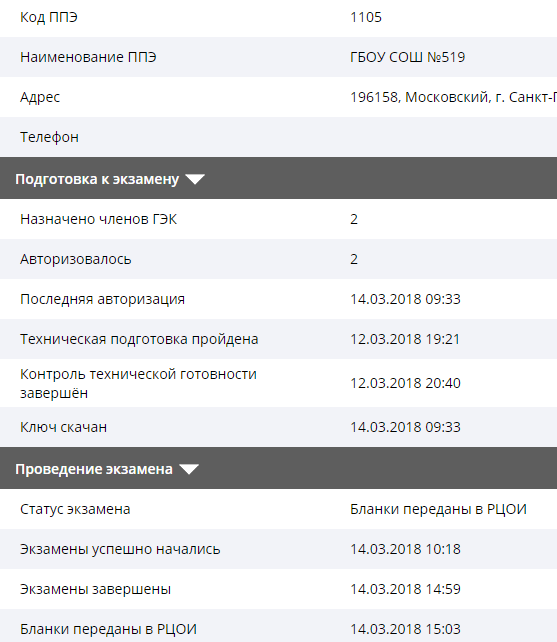 28
Контактная информация
БРЫСОВ ВИТАЛИЙ ЛЬВОВИЧ
(812) 576-34-40
заместитель директора по оценке качества образования
ЯКОВЛЕВА МАРИЯ ВЛАДИМИРОВНА
ПАНТЕЛЕЕВ ЮРИЙ ЮРЬЕВИЧ
ЛЕНКОВ КИРИЛЛ КОНСТАНТИНОВИЧ
БУБЛИК НАДЕЖДА ИВАНОВНА
(812) 576-34-38
(812) 576-34-40
(812) 576-34-40
(812) 576-34-40
заведующий сектором отдела оценки качества образования
старший методист отдела оценки качества образования
старший методист отдела оценки качества образования
старший методист отдела оценки качества образования
29
www.ege.spb.ru			      (812) 576-34-40